Introduction
Enosis Learning
Overview Of Java
Java is one of the world's most important and widely used computer languages, and it has held this distinction for many years.
Creation of Java
Java was developed by James Ghosling, Patrick Naughton, Mike Sheridan at Sun Microsystems Inc. in 1991. It took 18 months to develop the first working version.
The initial name was Oak but it was renamed to Java in 1995 as OAK was a registered trademark of another Tech company.
Evolution Of Java
Java was initially launched as Java 1.0 but soon after its initial release, Java 1.1 was launched. Java 1.1 redefined event handling, new library elements were added.
In Java 1.2 Swing and Collection framework was added and suspend(), resume() and stop()methods were deprecated from Thread class
Application of Java
Java is widely used in every corner of world and of human life. Java is not only used in softwares but is also widely used in designing hardware controlling software components. There are more than 930 million JRE downloads each year and 3 billion mobile phones run java.
Conti…
Following are some other usage of Java :
Developing Desktop Applications
Web Applications like Linkedin.com, Snapdeal.com etc
Mobile Operating System like Android
Embedded Systems
Robotics and games etc.
Features Of Java
Simple
Java is easy to learn and its syntax is quite simple, clean and easy to understand. The confusing and ambiguous concepts of C++ are either left out in Java or they have been re-implemented in a cleaner way.
Eg : Pointers and Operator Overloading are not there in java but were an important part of C++.
Object Oriented
In java everything is Object which has some data and behaviour. Java can be easily extended as it is based on Object Model.
Robust
Java makes an effort to eliminate error prone codes by emphasizing mainly on compile time error checking and runtime checking. But the main areas which Java improved were Memory Management and mishandled Exceptions by introducing automatic Garbage Collector and Exception Handling
Platform Independent
Unlike other programming languages such as C, C++ etc which are compiled into platform specific machines. Java is guaranteed to be write-once, run-anywhere language.
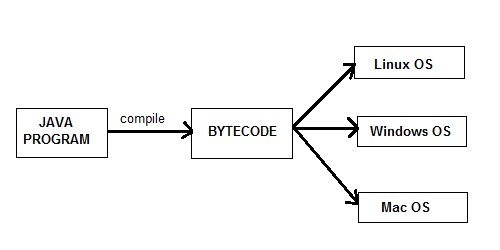 Secure
When it comes to security, Java is always the first choice. With java secure features it enable us to develop virus free, temper free system. Java program always runs in Java runtime environment with almost null interaction with system OS, hence it is more secure.
Multi Threading
Java multithreading feature makes it possible to write program that can do many tasks simultaneously. Benefit of multithreading is that it utilizes same memory and other resources to execute multiple threads at the same time, like While typing, grammatical errors are checked along.
Architectural Neutral
Compiler generates bytecodes, which have nothing to do with a particular computer architecture, hence a Java program is easy to intrepret on any machine.
Portable
Java Byte code can be carried to any platform. No implementation dependent features. Everything related to storage is predefined, example: size of primitive data types
High Performance
Java is an interpreted language, so it will never be as fast as a compiled language like C or C++. But, Java enables high performance with the use of just-in-time compiler.
Setting Classpath for Java
What is JVM?
Java virtual Machine(JVM) is a virtual Machine that provides runtime environment to execute java byte code. The JVM doesn't understand Java typo, that's why you compile your *.java files to obtain *.class files that contain the bytecodes understandable by the JVM.
JVM control execution of every Java program. It enables features such as automated exception handling, Garbage-collected heap.
JVM Architecture
Conti..
Class Loader : Class loader loads the Class for execution.
Method area : Stores pre-class structure as constant pool.
Heap : Heap is in which objects are allocated.
Stack : Local variables and partial results are store here. Each thread has a private JVM stack created when the thread is created.
Program register : Program register holds the address of JVM instruction currently being executed.
Conti..
Native method stack : It contains all native used in application.
Executive Engine : Execution engine controls the execute of instructions contained in the methods of the classes.
Native Method Interface : Native method interface gives an interface between java code and native code during execution.
Native Method Libraries : Native Libraries consist of files required for the execution of native code.
Difference between JDK and JRE
JRE : The Java Runtime Environment (JRE) provides the libraries, the Java Virtual Machine, and other components to run applets and applications written in the Java programming language. 
JRE does not contain tools and utilities such as compilers or debuggers for developing applets and applications.
JRE
JDK : The JDK also called Java Development Kit is a superset of the JRE, and contains everything that is in the JRE, plus tools such as the compilers and debuggers necessary for developing applets and applications.
JDK